Oregon’s 100 Year Water Vision
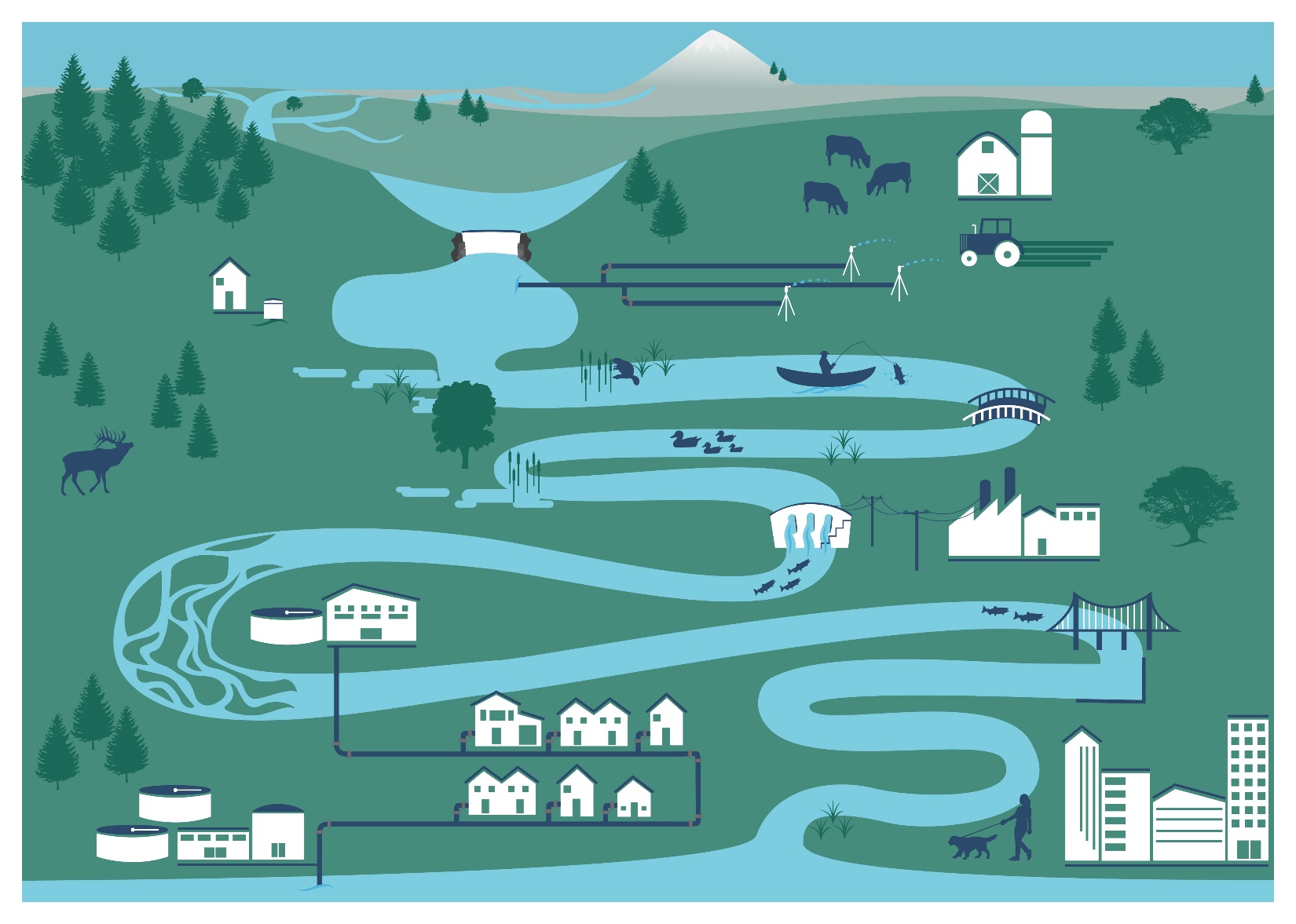 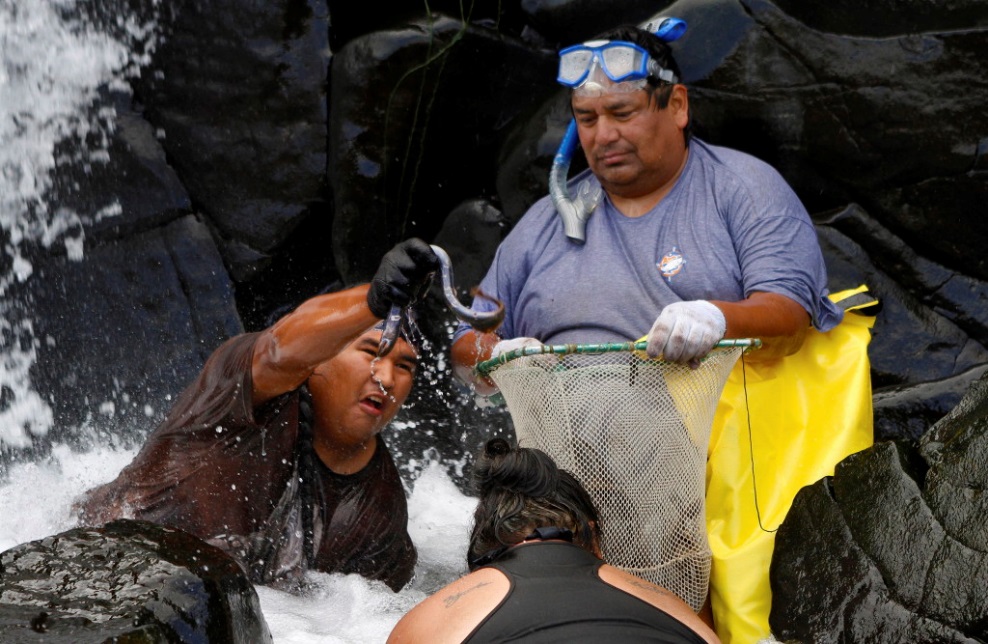 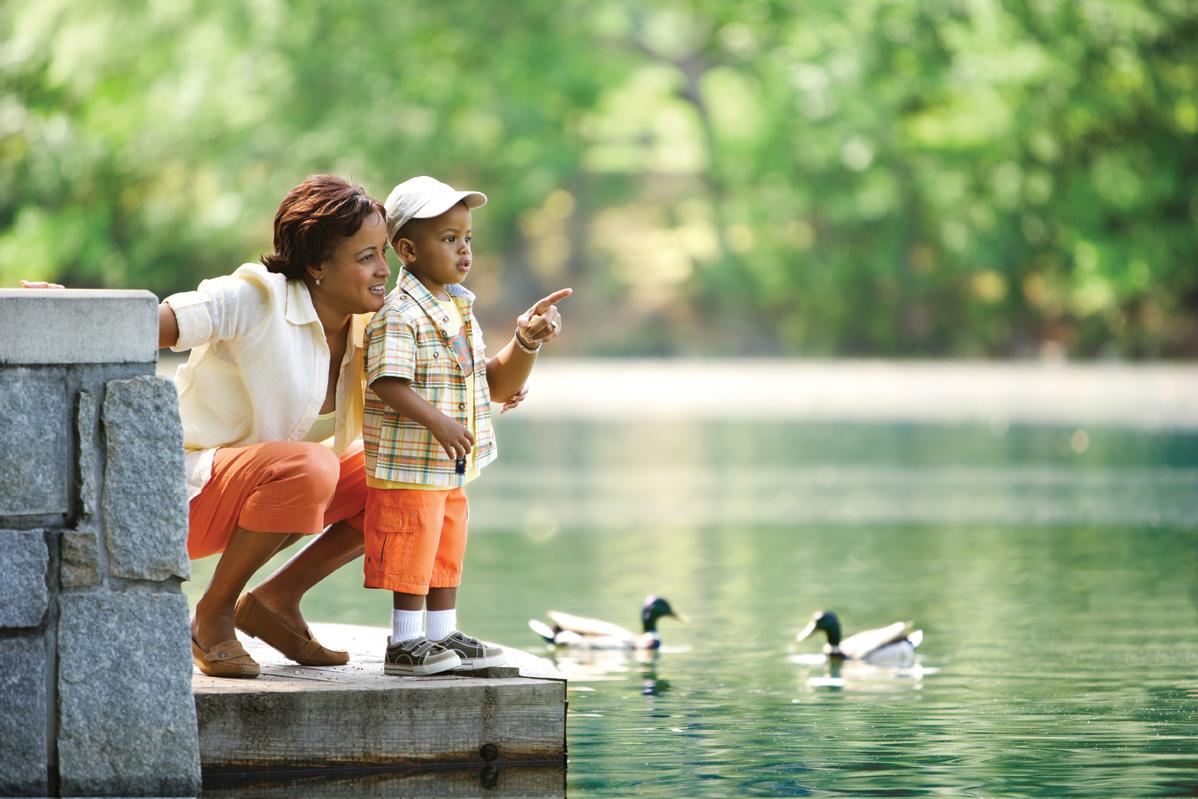 Health
Environment
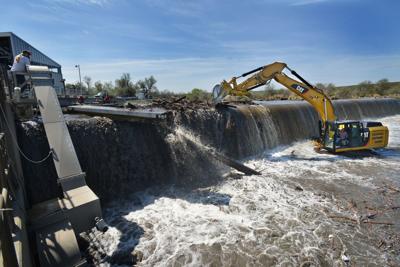 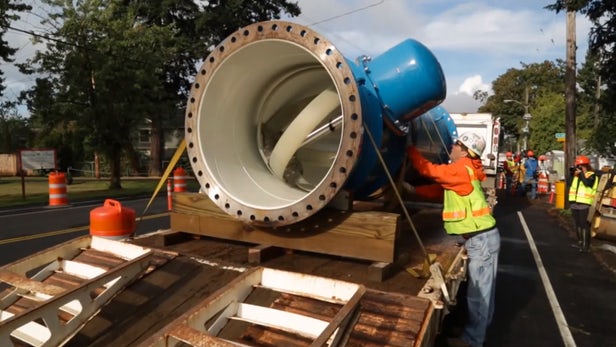 Economy
Safety
Problem Statements
Natural & Built Infrastructure:
Modern water supply & conservation
Resilient built and natural infrastructure
Upgraded systems

Coordination
Strong community capacity
Access to water data
Investments
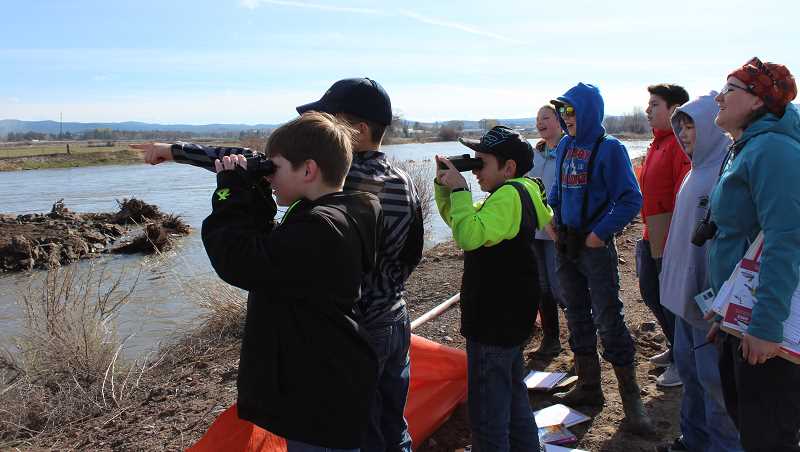 [Speaker Notes: 8 Community Conversations

Technical Workshop

75 interviews

Specific survey for infrastructure providers]
www.oregonwatervision.org